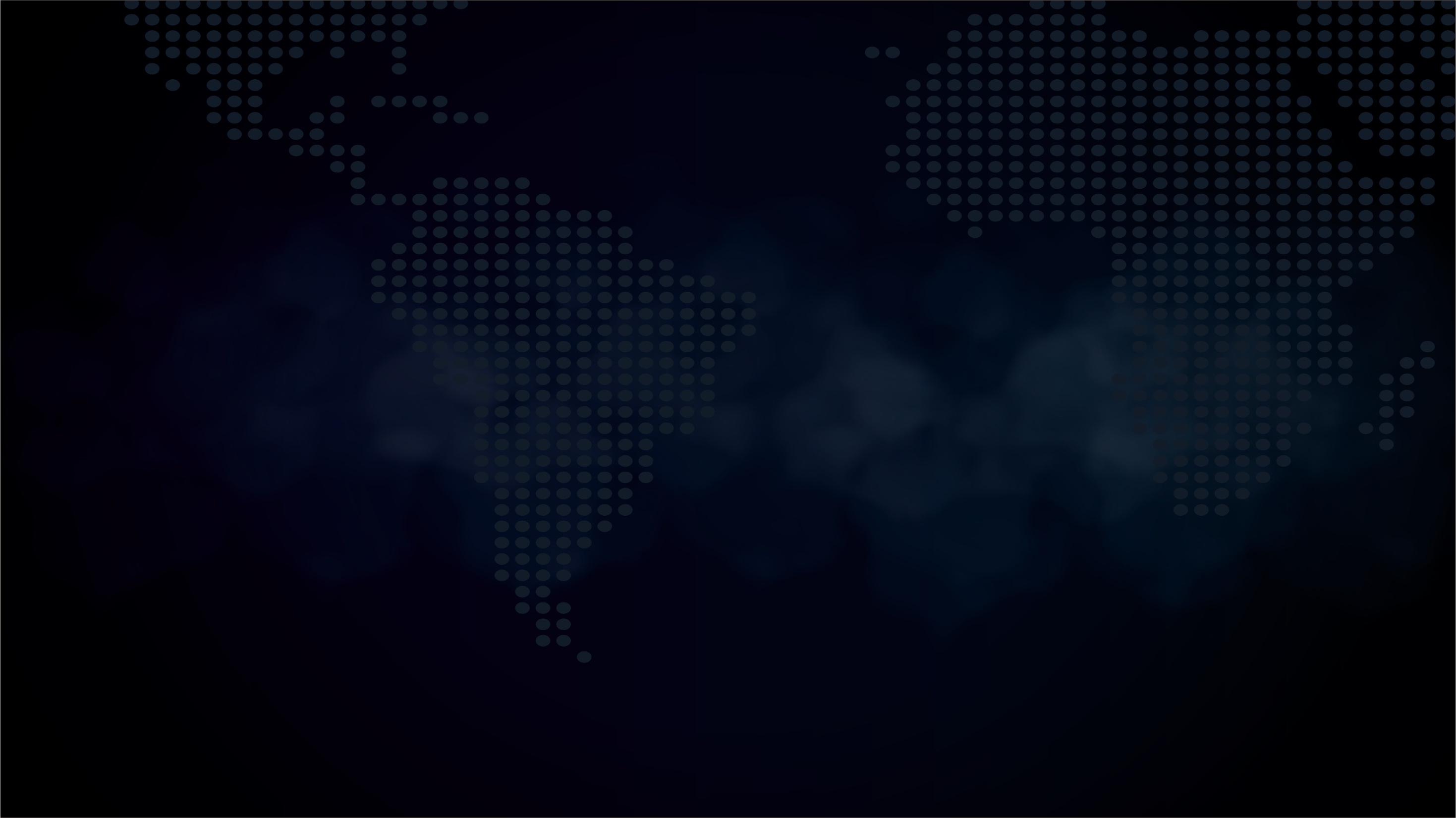 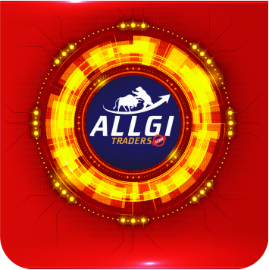 Introdução ao
Mercado de Opções
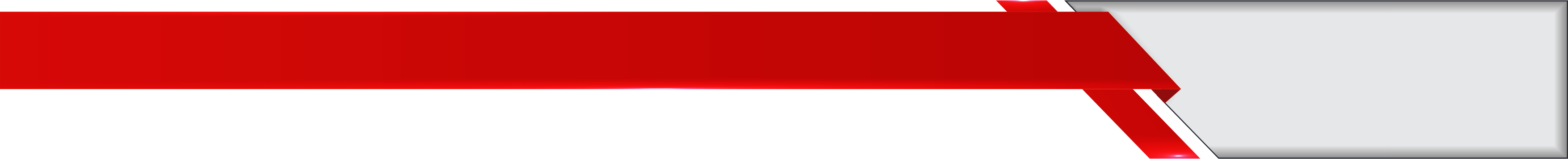 Black and Scholes
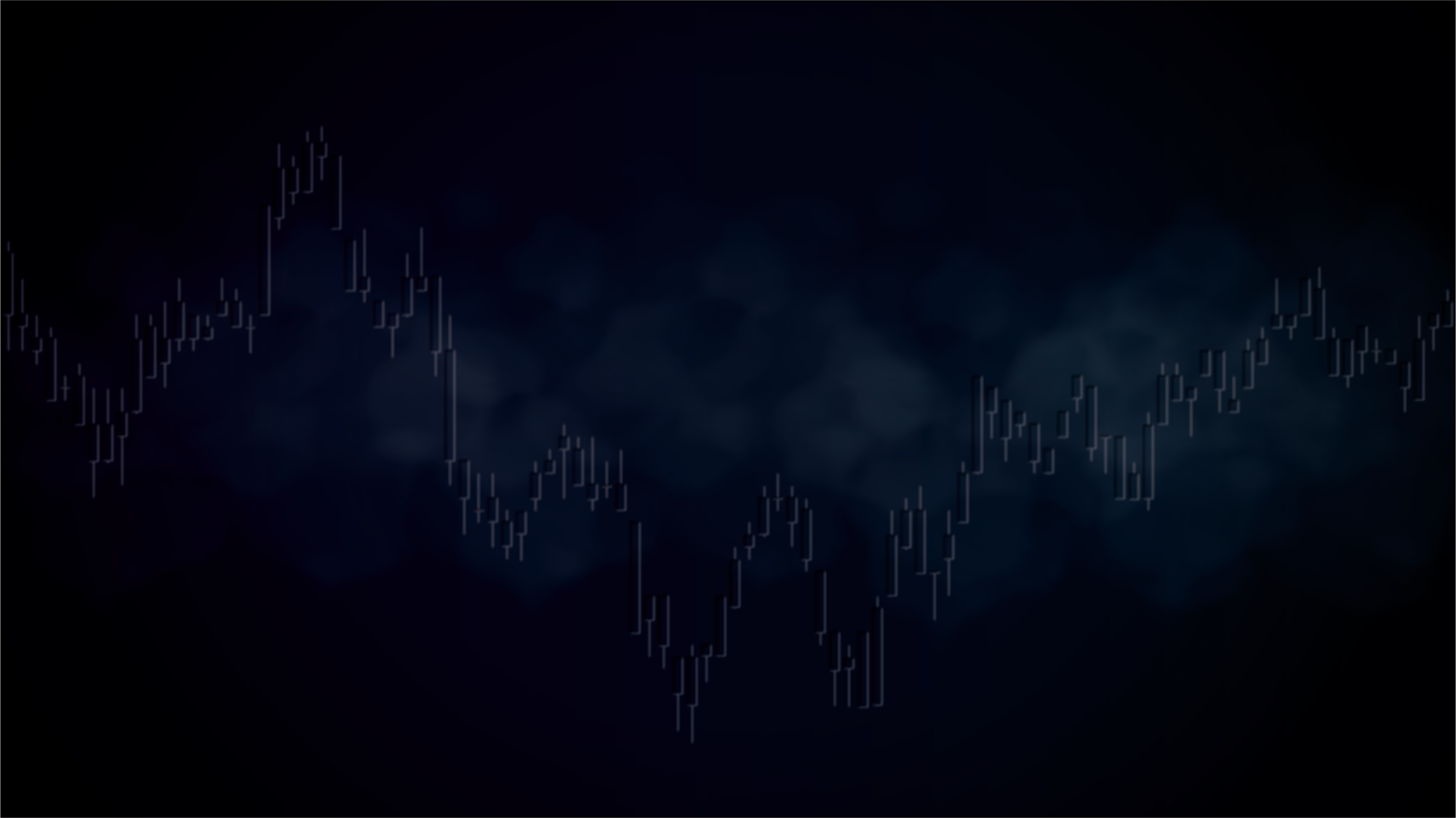 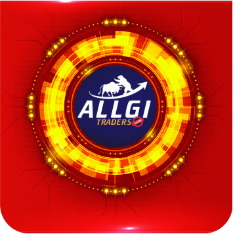 Black & Sholes
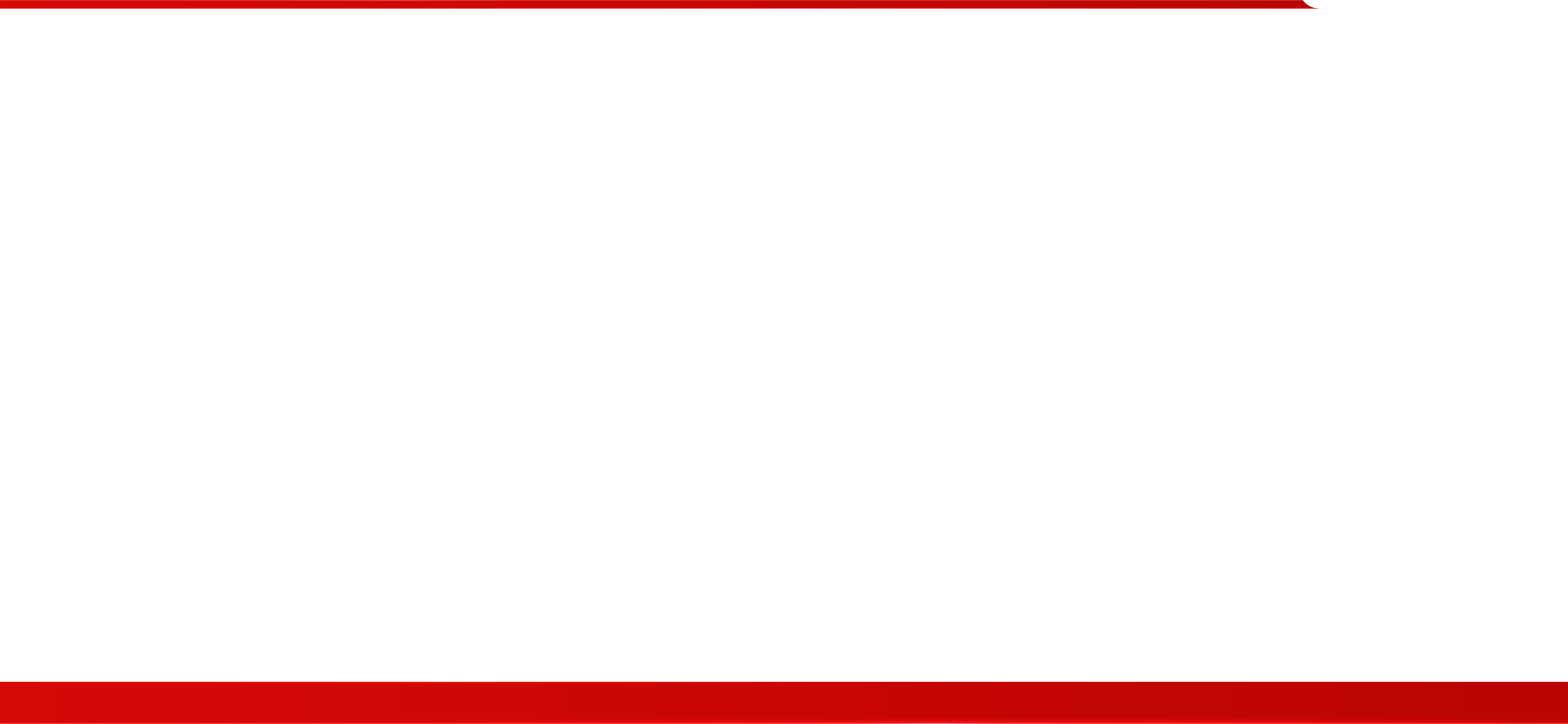 Conjunto de equações que visam o cálculo do prêmio justo 
das opções levando em consideração algumas variáveis:

Preço do Ativo-Objeto
Preço de Exercício
Volatilidade do Ativo-Objeto
Taxa de Juros
Dias para o Vencimento
Tipo de Opção ( CALL/PUT )
Ronaldo Onório
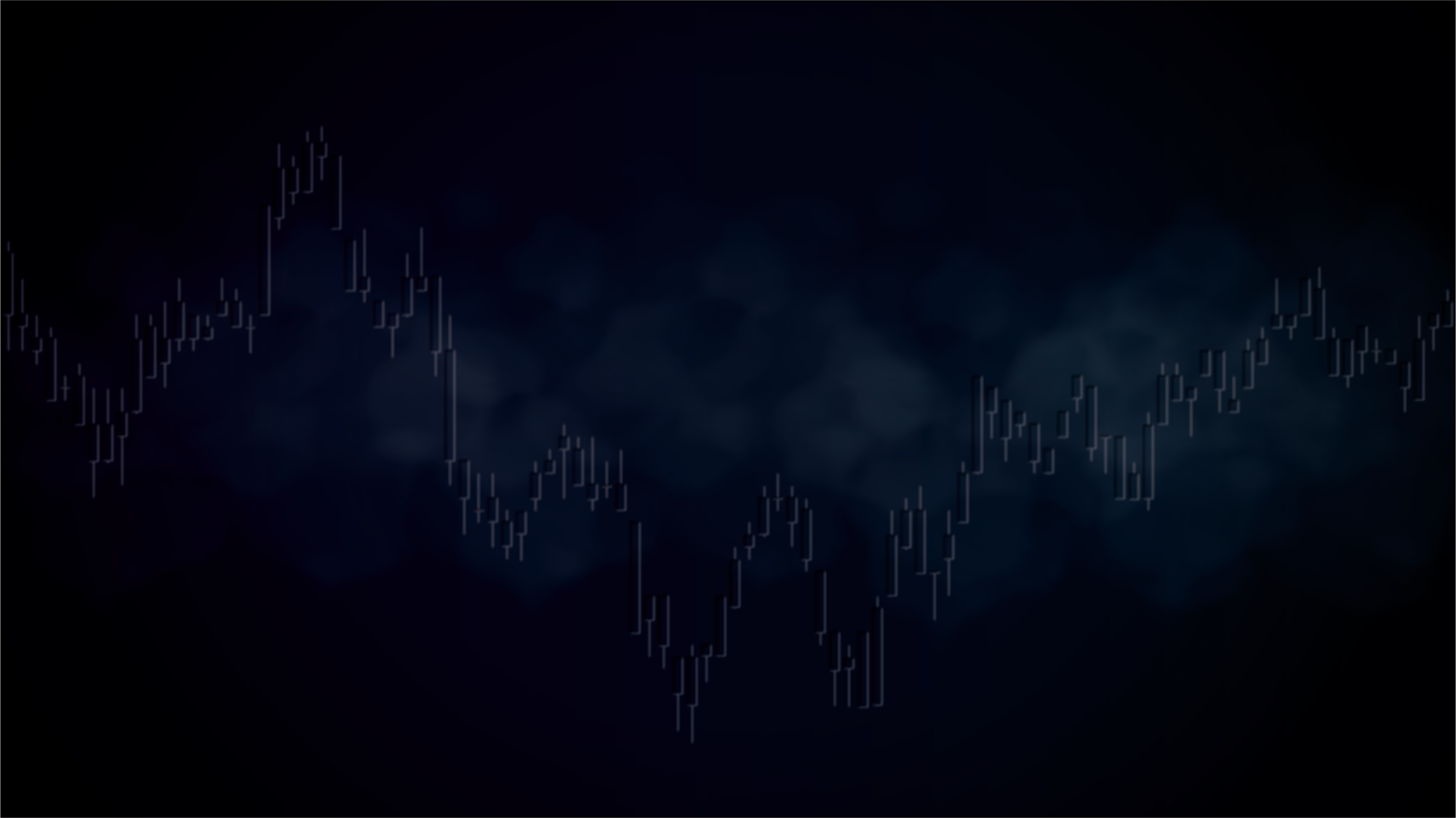 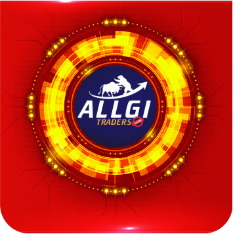 Gregas
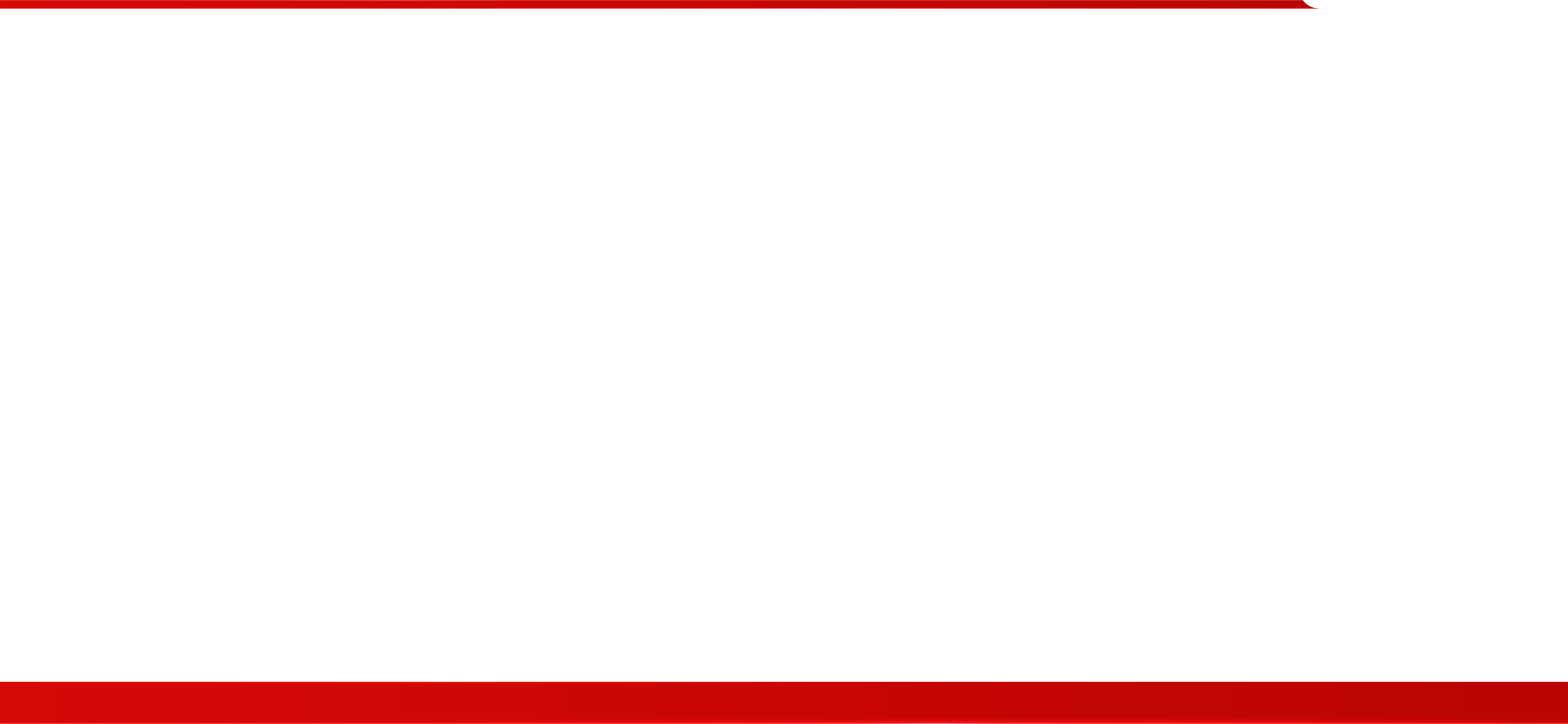 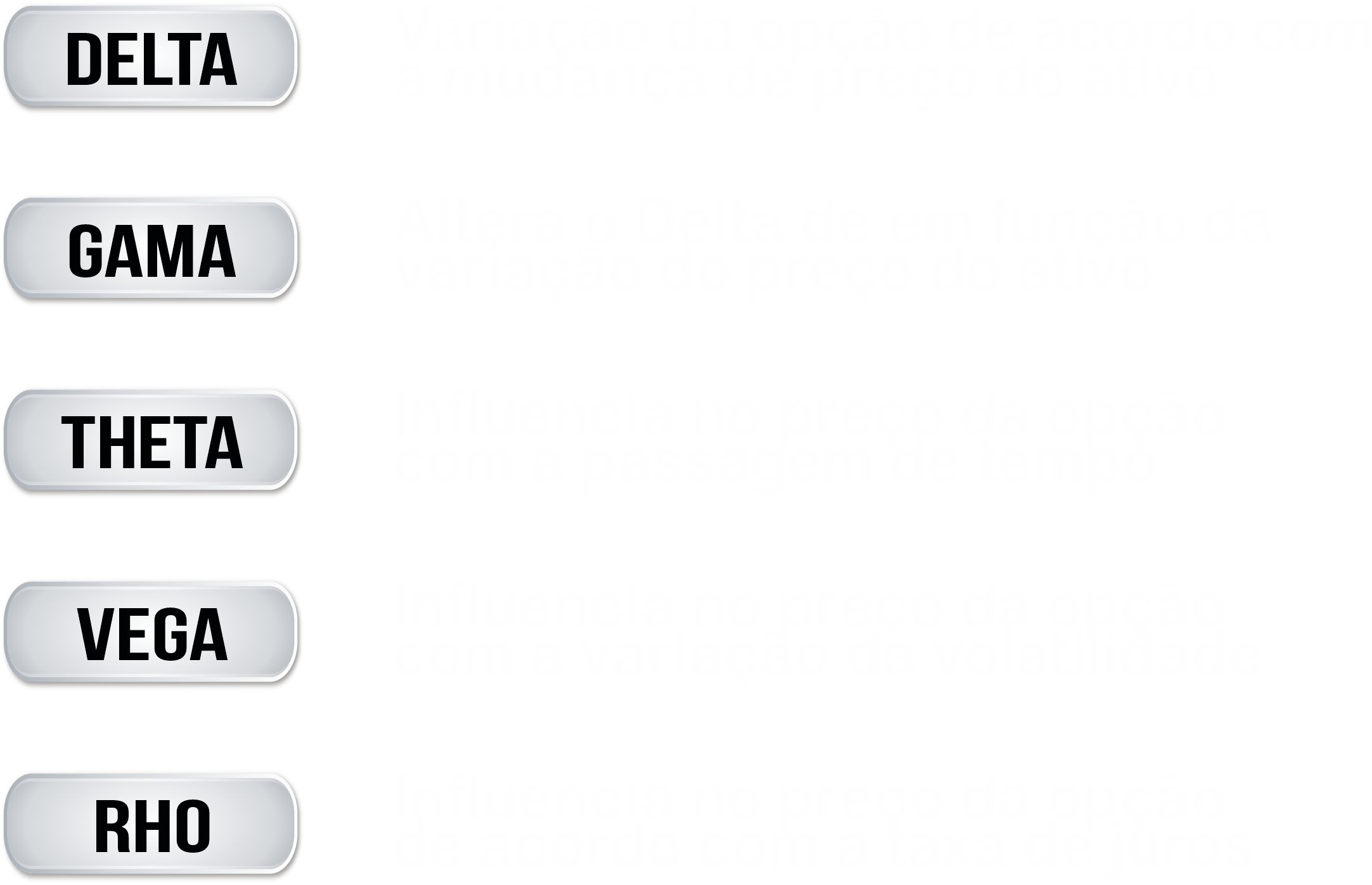 Ronaldo Onório
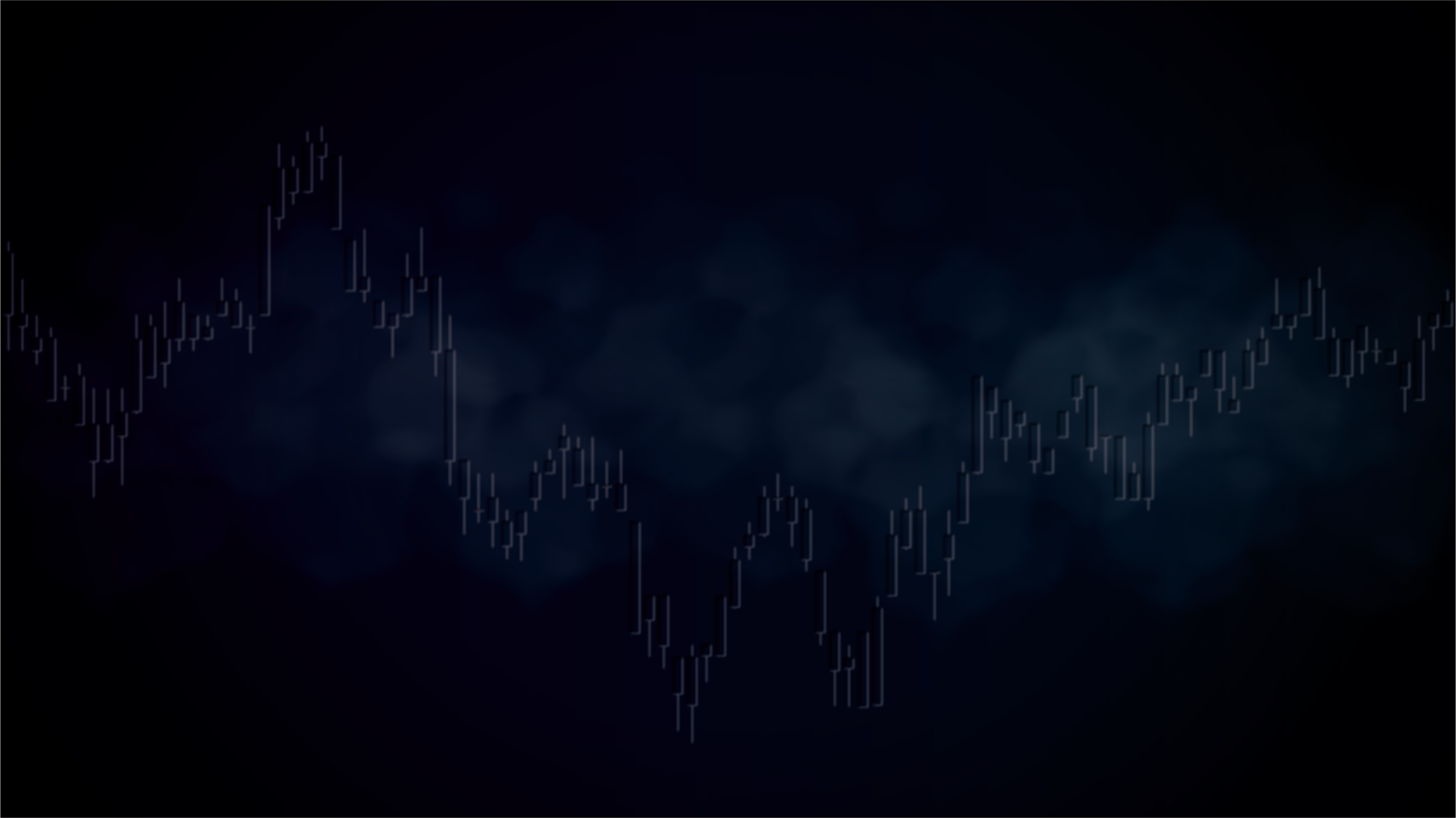 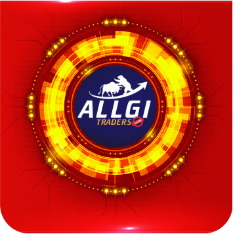 Taxa de Variação do Delta
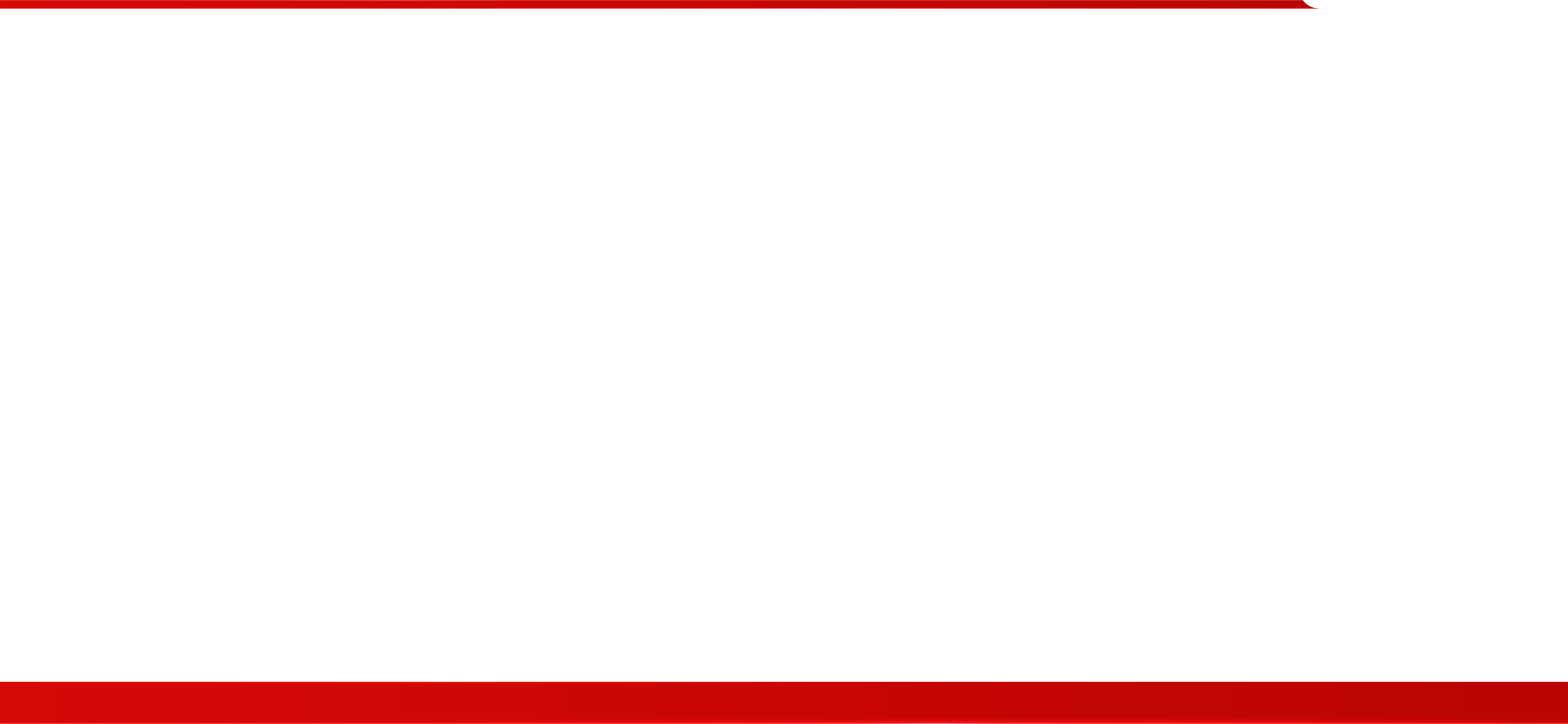 Ex:
       PETR4  =  R$ 22,20      Opção   PETR H 206 = 0,48
       
       DELTA = 36%    GAMMA = 18%

       Se o papel sobe R$ 1,00   ->      PERT H206 = 0,65

        DELTA = 42.5%
VELOCIDADE                                ACELERAÇÃO
Ronaldo Onório
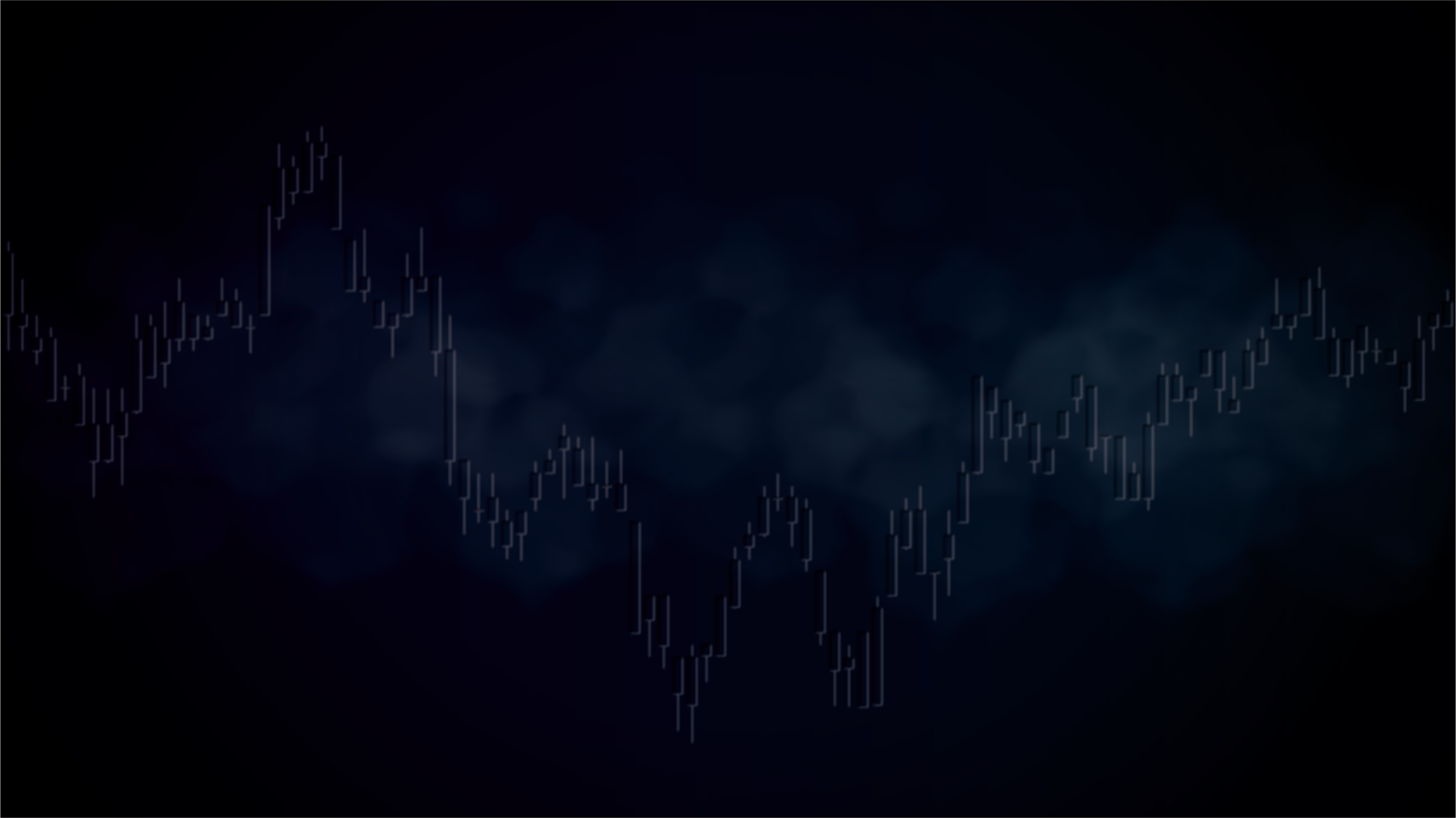 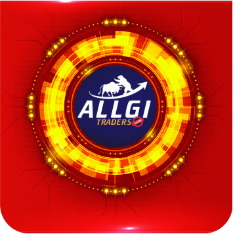 Taxa de Desvalorização no dia
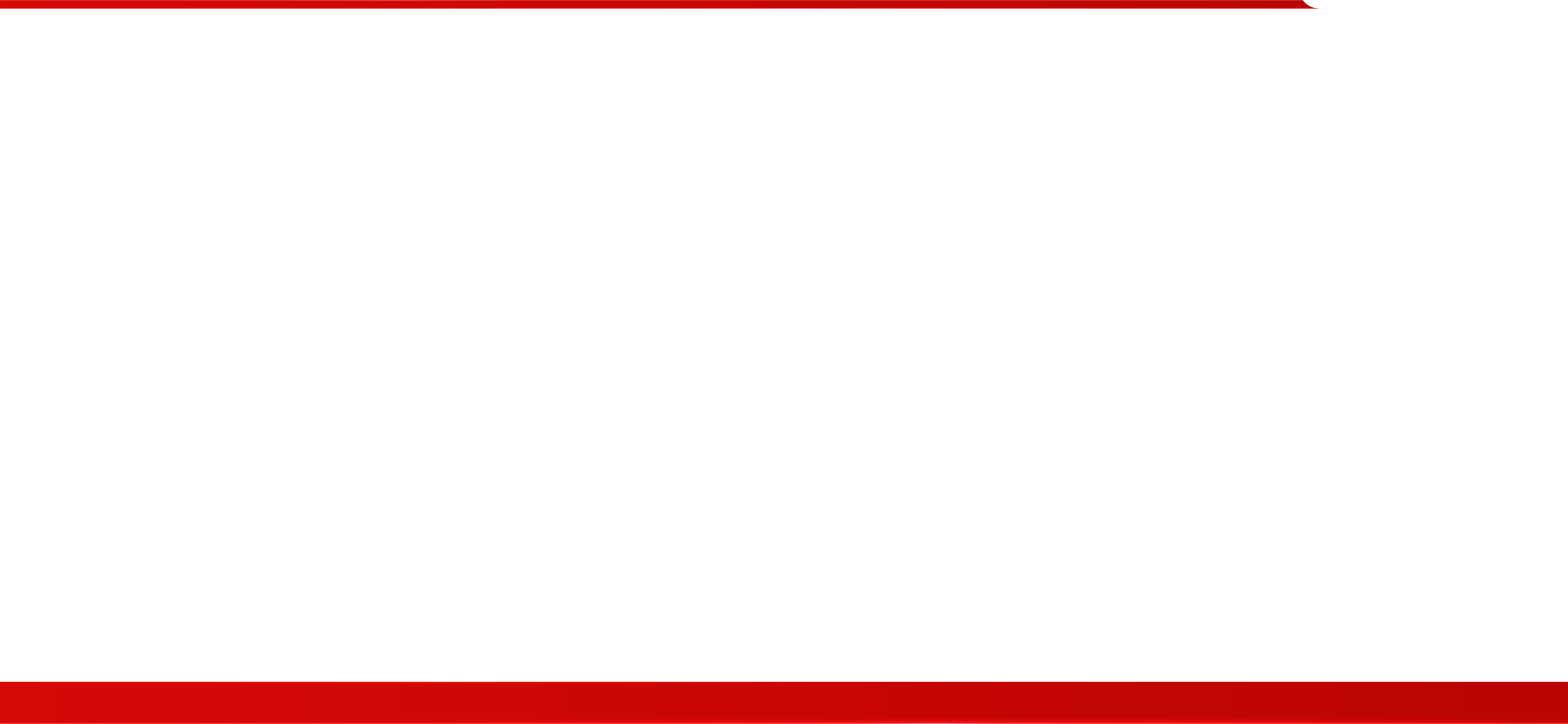 THETA
Ex:
       PETR4  =  R$ 22,20      Opção   PETR H 206 = 0,48
       
       THETA =    - 0,04

       No dia seguinte   ->      PERT H206 = 0,44

        Perde valor a cada dia que passa
Ronaldo Onório
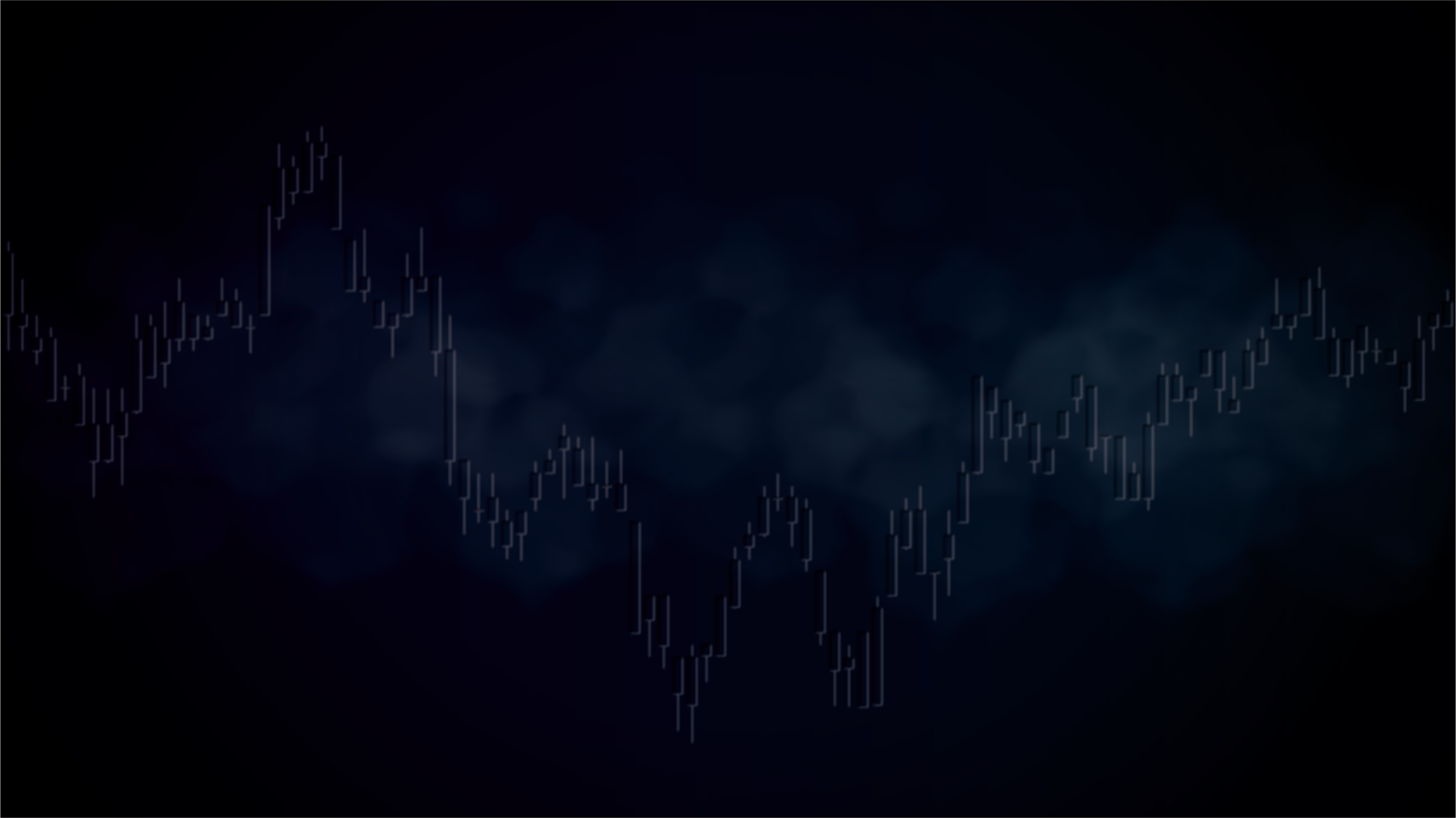 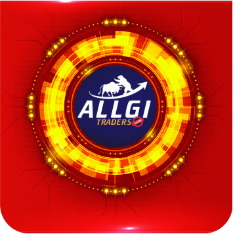 Taxa de Variação na Volatilidade
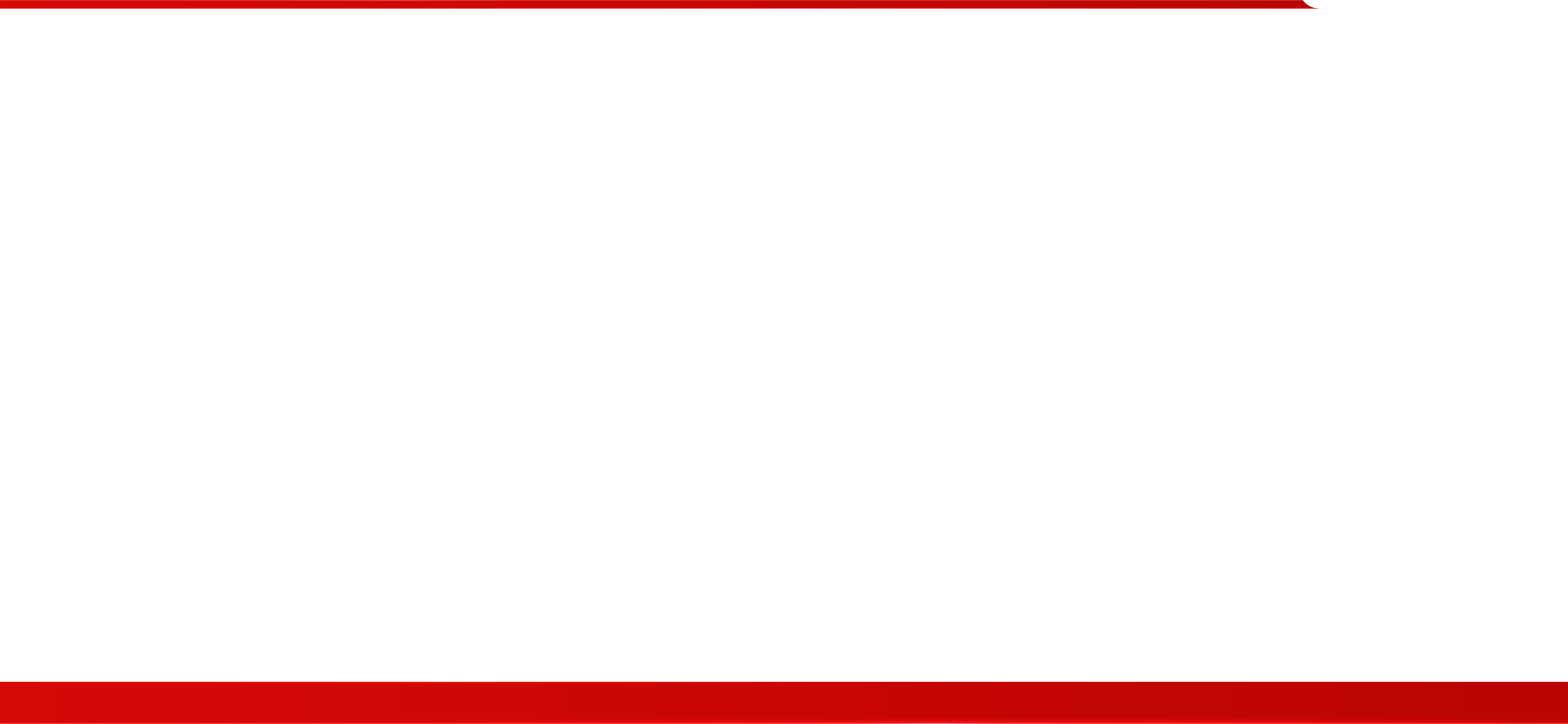 VEGA
Muda a cada 1% de variação  na Volatilidade
Ex:
       PETR4  =  R$ 22,20      Opção   PETR H 206 = 0,48
       
       VEGA  =    0,10

       Se a VOL sobe 1%   ->      PERT H206 = 0,58
       Se a VOL CAI   1%   ->      PERT H206 = 0,38
Ronaldo Onório
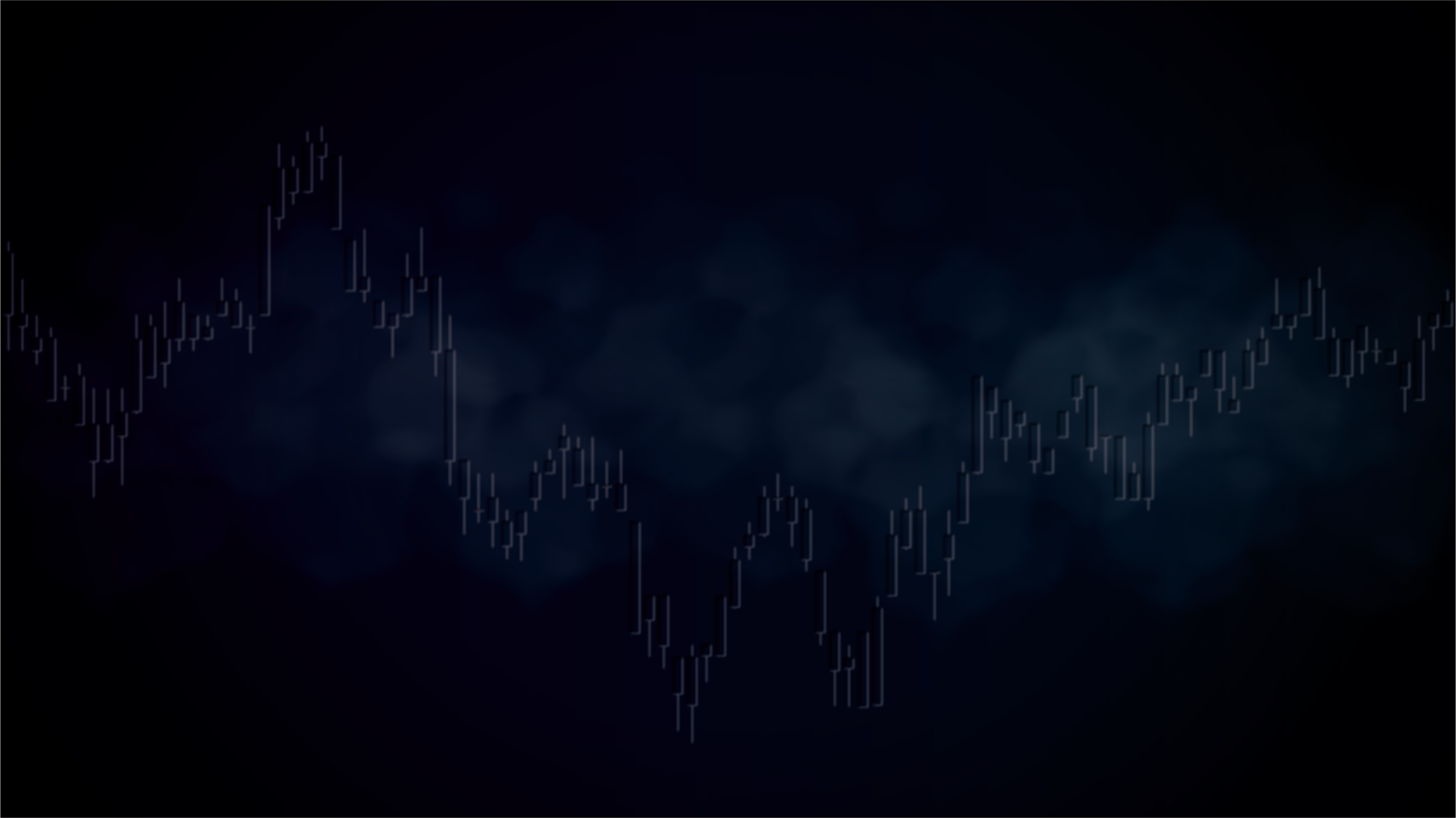 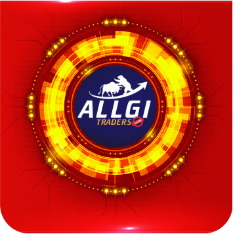 Entradas / Períodos
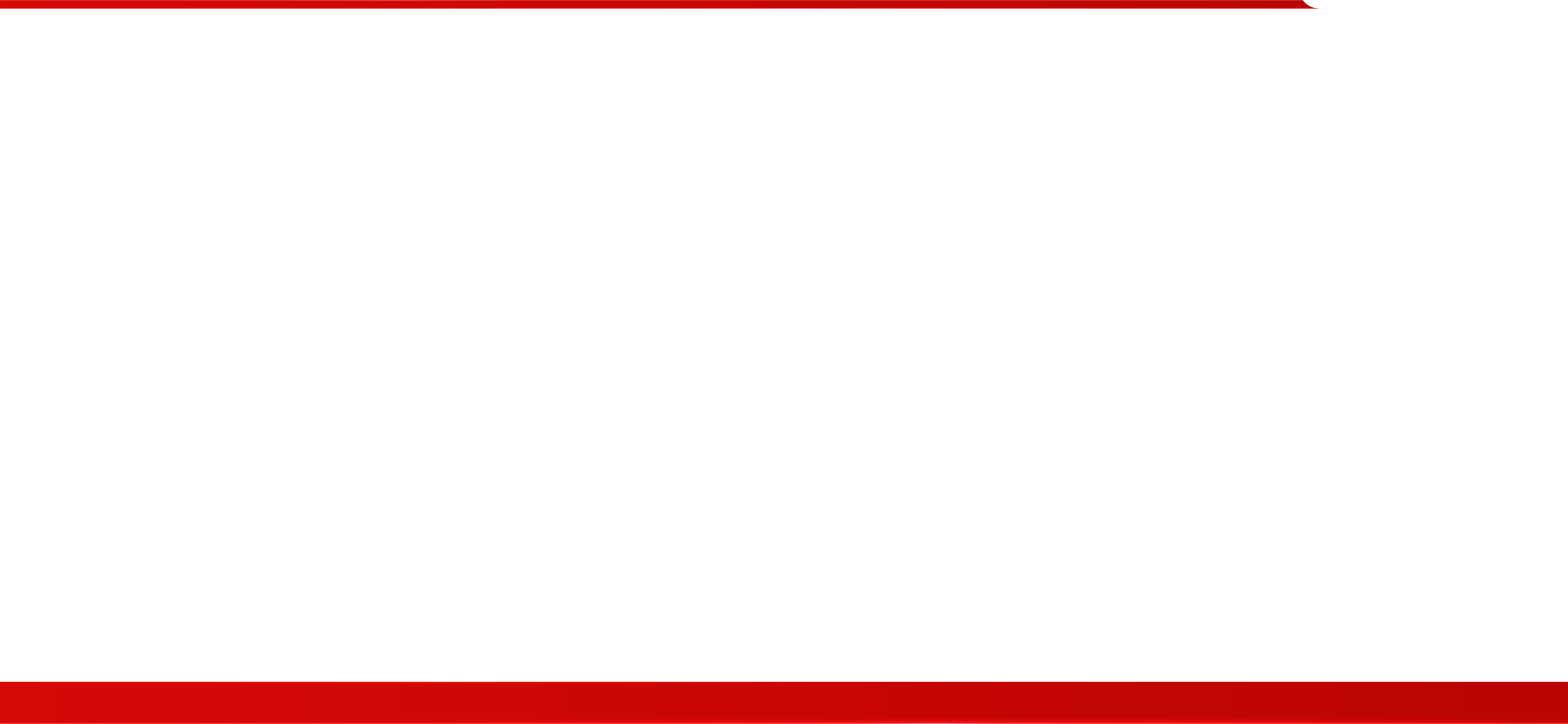 Ronaldo Onório